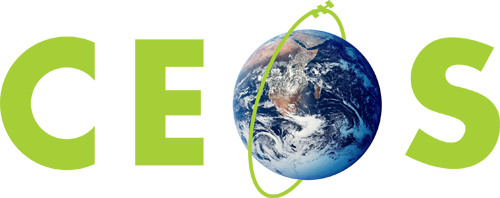 Committee on Earth Observation Satellites
Title Goes Here
Organization
SIT-32 Agenda Item #
CEOS Strategic Implementation Team
ESA Headquarters, Paris, France
26th-27th April 2017
Title
Presenter Guidance
The SIT Chair Team asks that presenters allow for substantial time (> 50% of allocation) for discussion during SIT-32.

Materials should be clearly aligned with the SIT-32 agenda objectives, and formulated in collaboration with the SIT Chair Team contact prior to the submission deadline.

Reporting to support discussion is encouraged, but historical context and detailed reporting (e.g. review of past meeting dates) should be provided as pre-reading or in background slides.

Materials should be sent to george@symbioscomms.com and matthew@symbioscomms.com
Documents for endorsement: no later than Monday 10th April
Presentations: no later than Monday 17th April
2
Title
SIT Chair Team Contacts
3